«Трудовые будни»
МБОУ Маньковская СОШ
Супрунец Анна Алексеевна
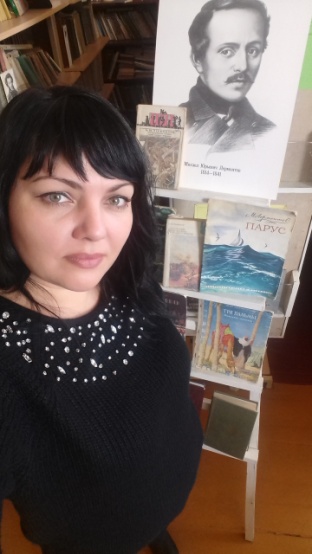 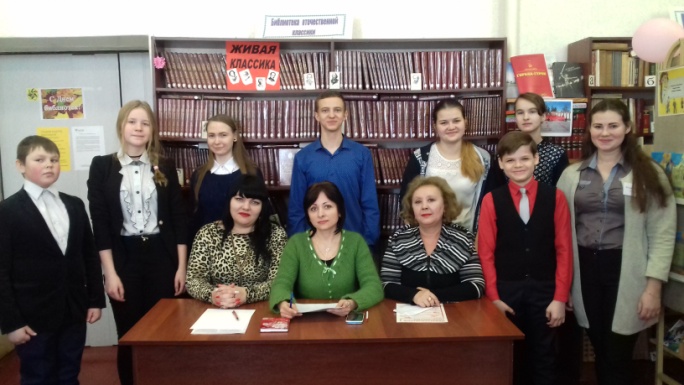 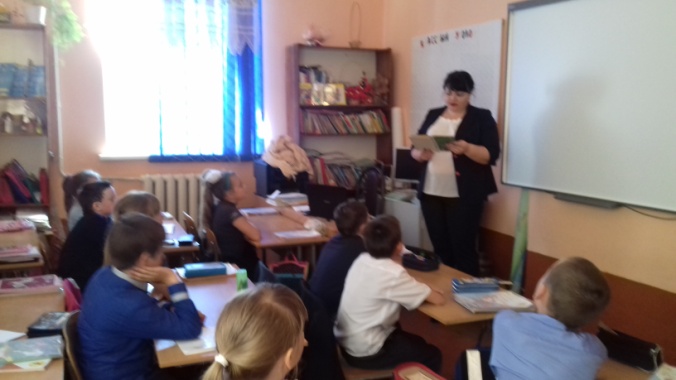 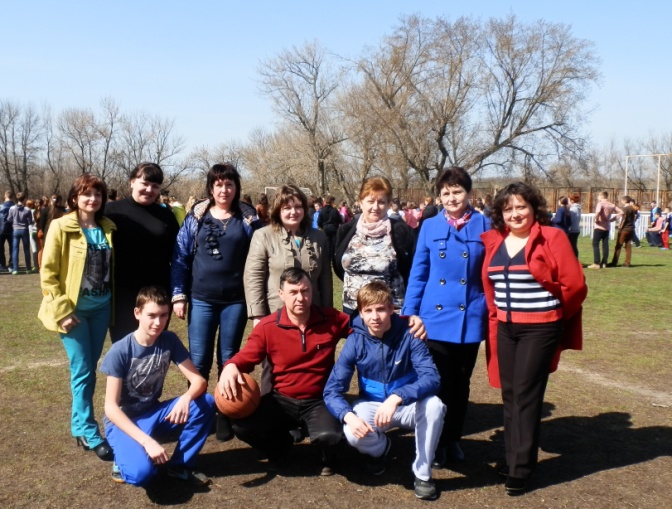 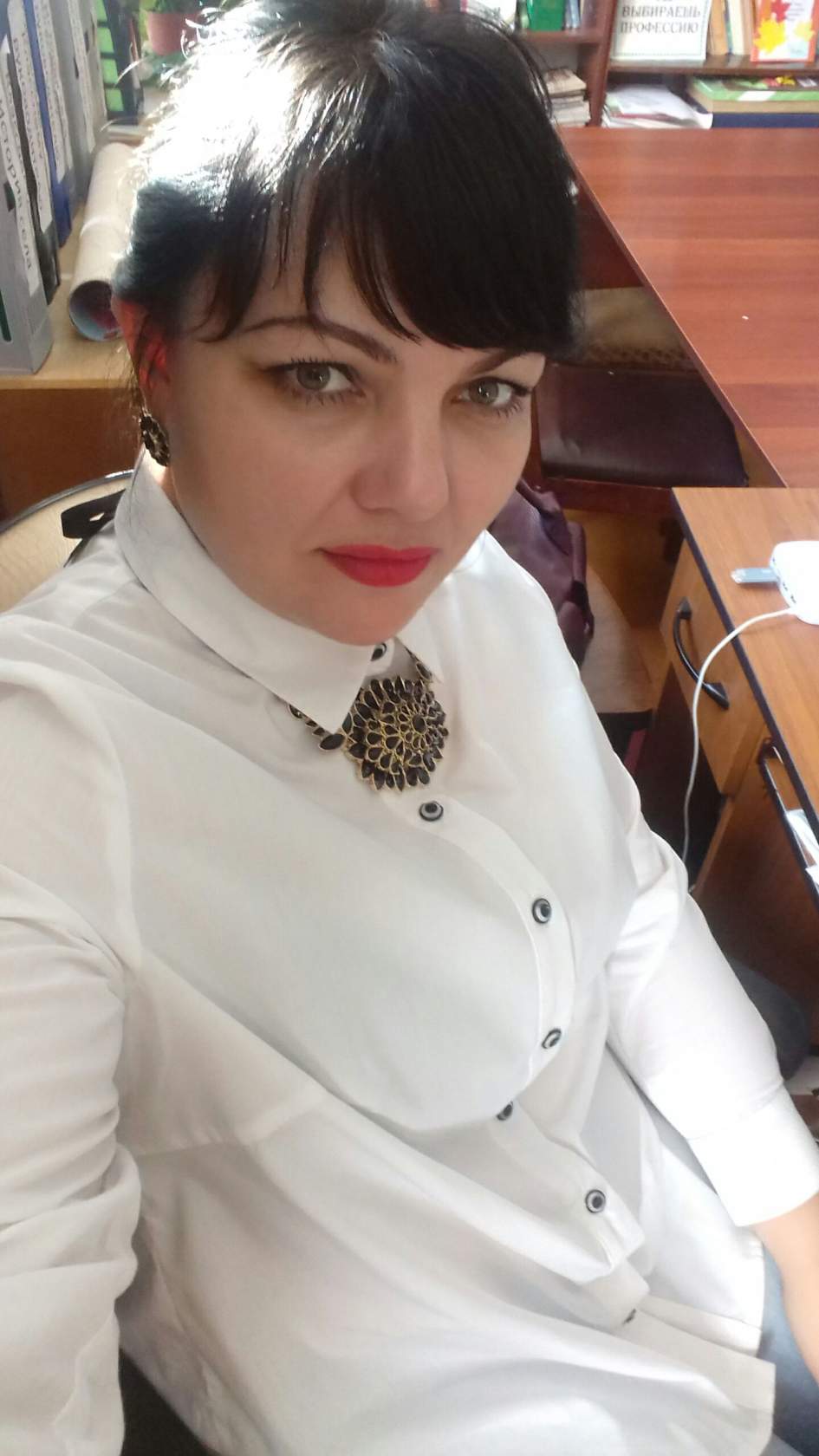 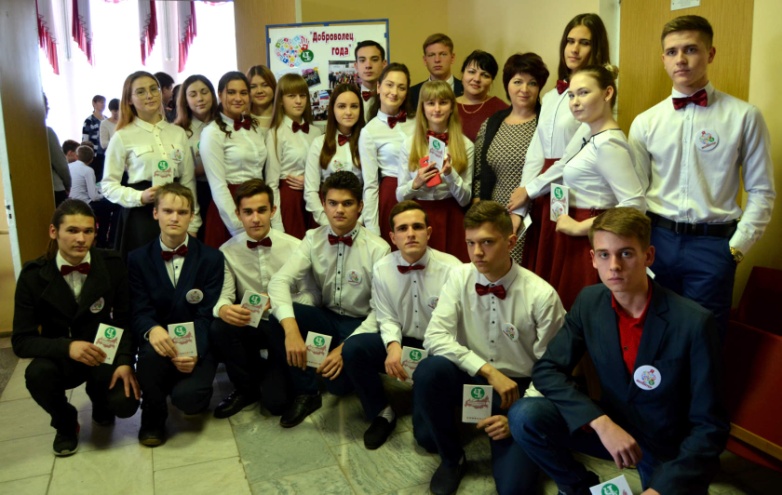 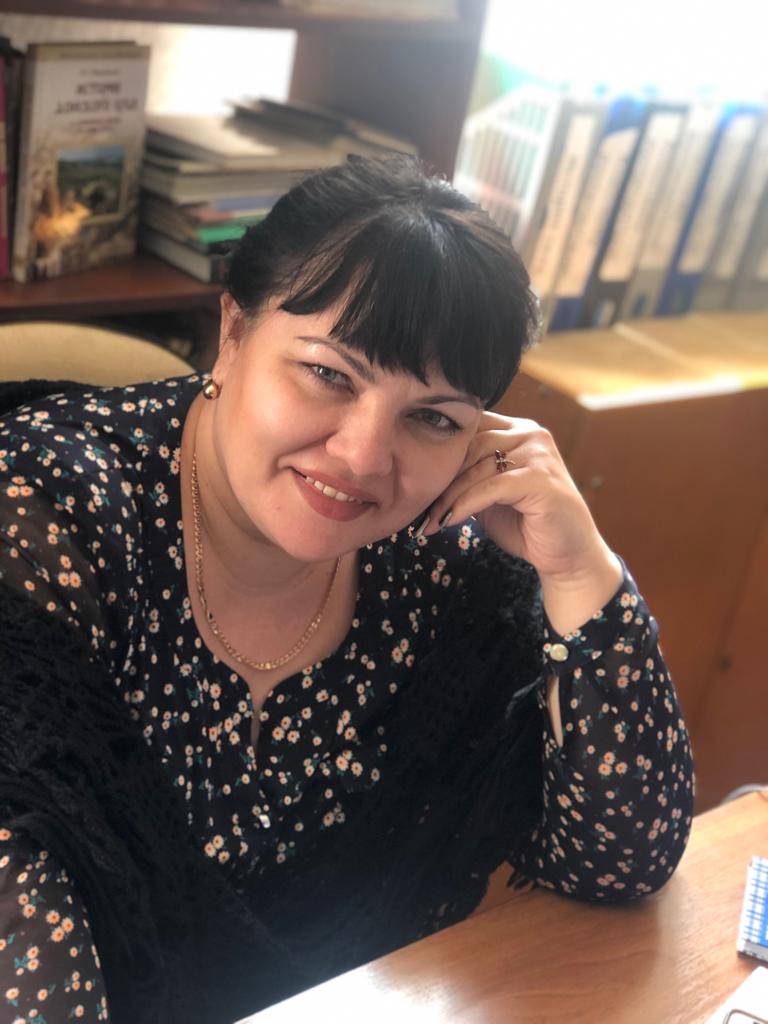 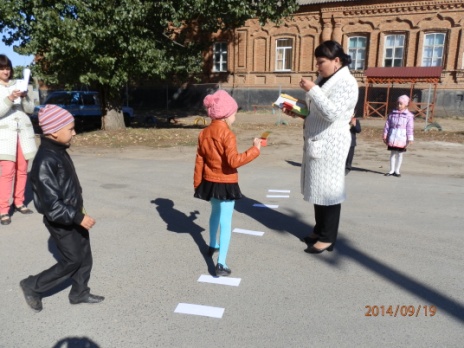 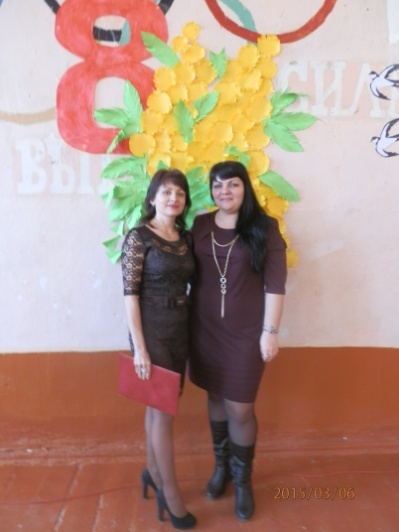